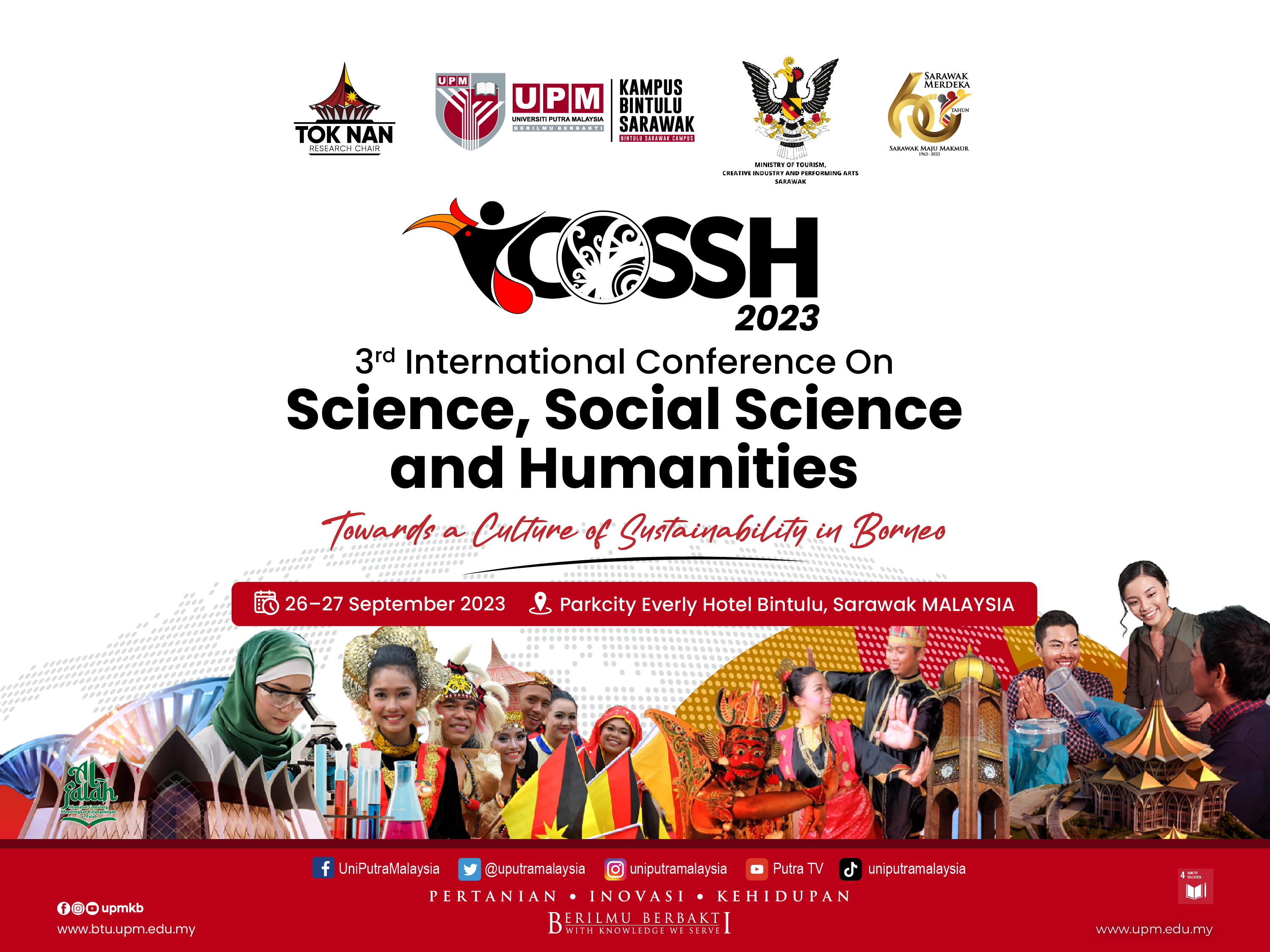 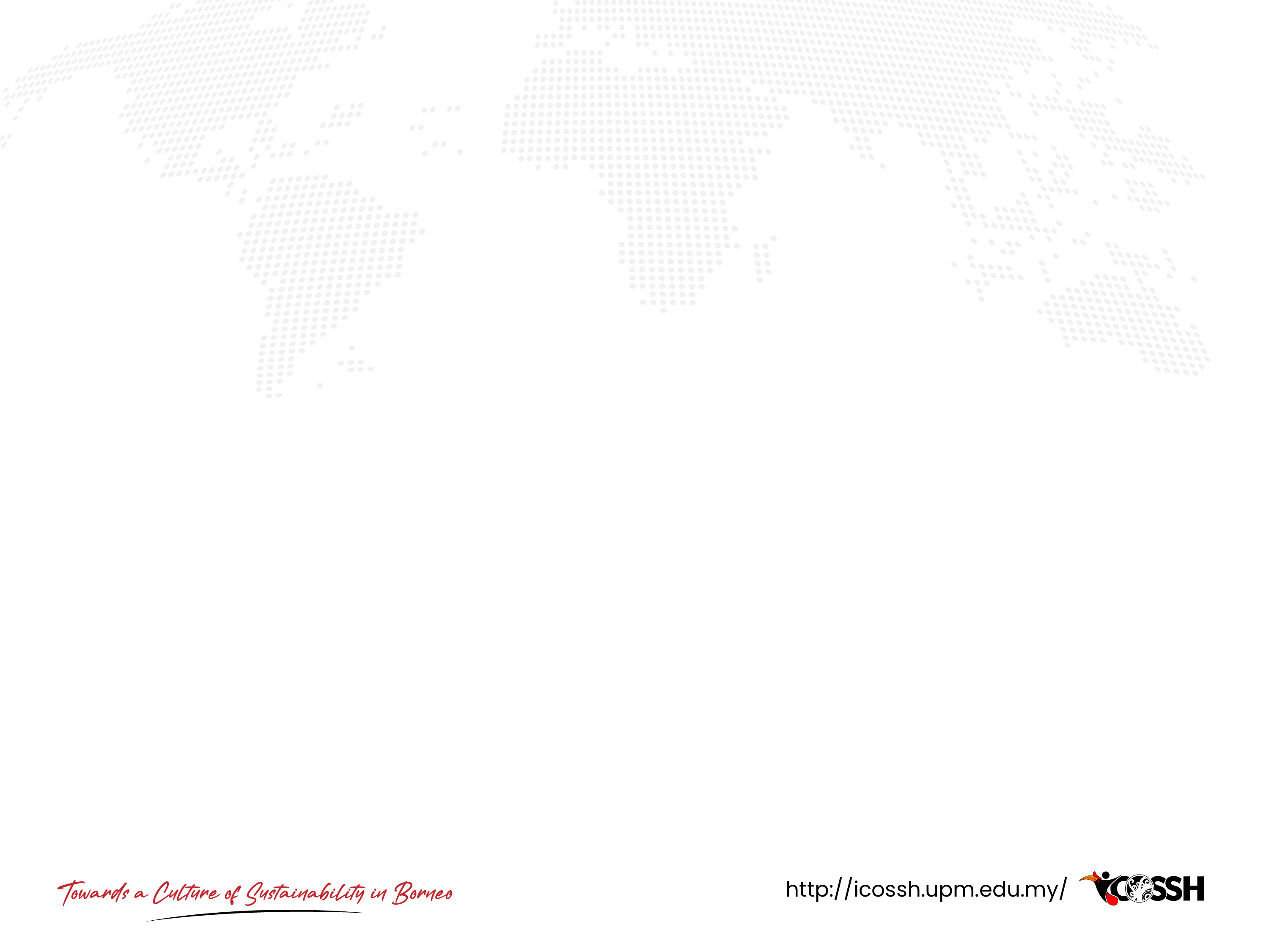 TITLE
Subtitle/Content
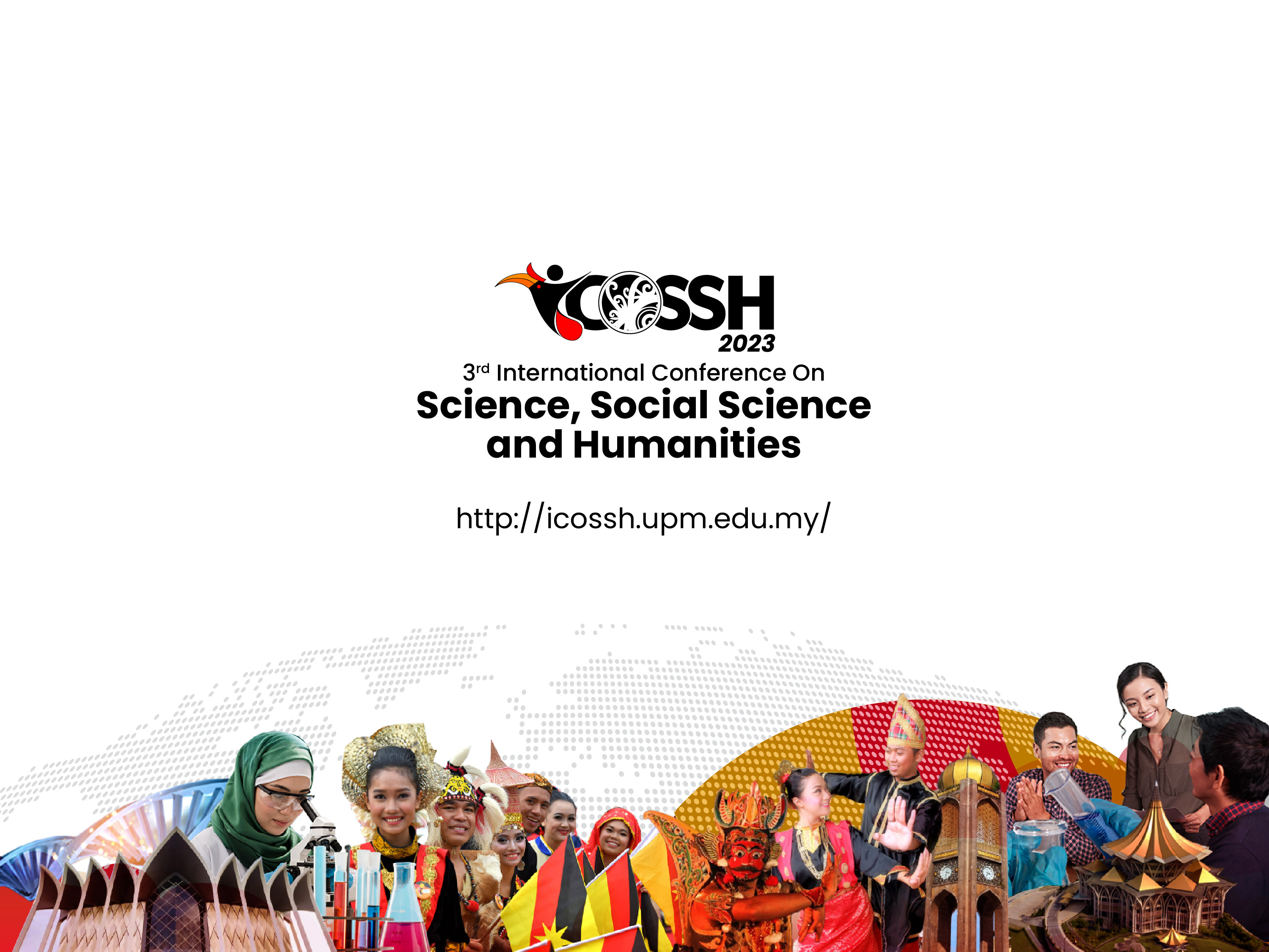